Anta till senare del
Ett sätt för programansvarig att arbeta med uppgiften
Anta till senare del - Sjuksköterskeprogrammet
Programkod:

Finns det flera programkoder?

VSSPG        

                            UTBILDNINGSPLANEN

VSSKG
Anta till senare del - Sjuksköterskeprogrammet
Hur tar jag reda på tiden för respektive programkod
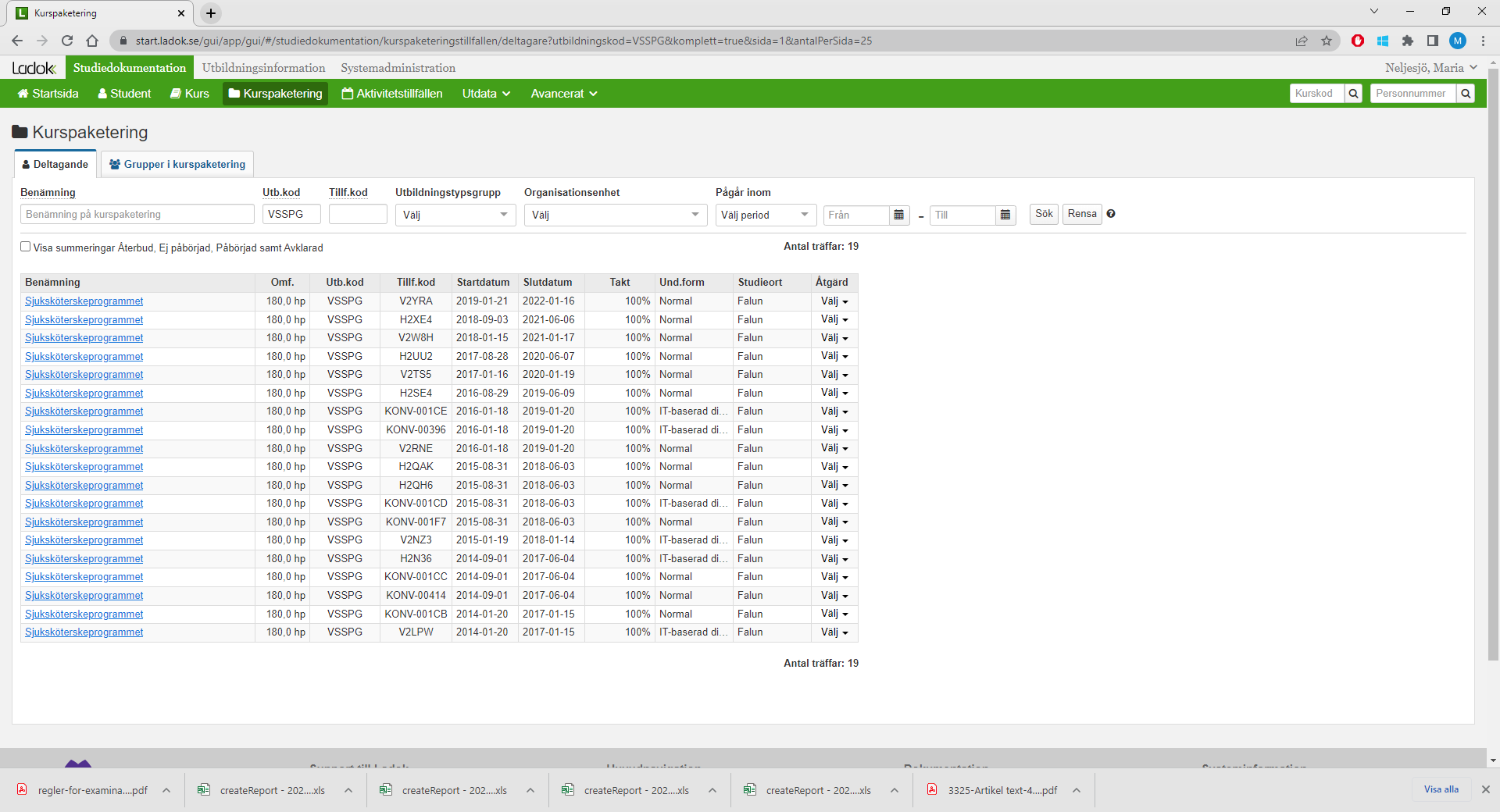 Anta till senare del - Sjuksköterskeprogrammet
T6
VSSPG
VSSPG
T5
T4
VSSKG
T3
VSSKG
VSSKG
T2
T1
VSSKG
Anta till senare del - Sjuksköterskeprogrammet
T6
VÅ2030
GVÅ26Q
GVÅ2GT
VSSPG
GVÅ2H6
VSSPG
T5
VÅ2023
GVÅ25T
VÅ1062
T4
GVÅ2HM
VSSKG
VÅ1053
T3
VSSKG
GMC2M2
VSSKG
T2
GVÅ2RA
MC1079
GVÅ2AP
VÅ1061
GVÅ2S3
T1
VSSKG
MC1072
Anta till senare del - Sjuksköterskeprogrammet
T6
VÅ2030
GVÅ26Q
GVÅ2GT
VSSPG
GVÅ2H6
VSSPG
T5
VÅ2023
GVÅ25T
VÅ1062
T4
GVÅ2HM
VSSKG
VÅ1053
T3
VSSKG
GMC2M2
VSSKG
T2
GVÅ2RA
MC1079
GVÅ2AP
VÅ1061
GVÅ2S3
T1
VSSKG
MC1072
Grön markering = kurs är slutförd
Anta till senare del - Sjuksköterskeprogrammet
T6
VÅ2030
GVÅ26Q
GVÅ2GT
VSSPG
GVÅ2H6
VSSPG
T5
VÅ2023
GVÅ25T
VÅ1062
T4
GVÅ2HM
VSSKG
VÅ1053
T3
VSSKG
GMC2M2
VSSKG
T2
GVÅ2RA
MC1079
GVÅ2AP
VÅ1061
GVÅ2S3
T1
VSSKG
MC1072
Grön markering = kurs är slutförd
Gul markering    = ej slutförd
Anta till senare del - Sjuksköterskeprogrammet
T6
VÅ2030
GVÅ26Q
GVÅ2GT
VSSPG
GVÅ2H6
VSSPG
T5
VÅ2023
GVÅ25T
VÅ1062
T4
GVÅ2HM
VSSKG
VÅ1053
T3
VSSKG
GMC2M2
VSSKG
T2
GVÅ2RA
MC1079
GVÅ2AP
VÅ1061
GVÅ2S3
T1
VSSKG
MC1072
Anta till senare del - Sjuksköterskeprogrammet
T6
VÅ2030
GVÅ26Q
GVÅ2GT
VSSPG
GVÅ2H6
VSSPG
T5
VÅ2023
GVÅ25T
VÅ1062
T4
GVÅ2HM
VSSKG
VÅ1053
T3
VSSKG
GMC2M2
VSSKG
T2
GVÅ2RA
MC1079
GVÅ2AP
VÅ1061
GVÅ2S3
T1
VSSKG
MC1072
Anta till senare del - Sjuksköterskeprogrammet
T6
VÅ2030
GVÅ26Q
GVÅ2GT
VSSPG
GVÅ2H6
VSSPG
T5
VÅ2023
GVÅ25T
VÅ1062
T4
GVÅ2HM
VSSKG
VÅ1053
T3
VSSKG
GMC2M2
VSSKG
T2
GVÅ2RA
MC1079
GVÅ2AP
VÅ1061
GVÅ2S3
T1
VSSKG
MC1072
Anta till senare del - Sjuksköterskeprogrammet
Programkod:    VSSKG
Start: Termin 2 

Anta till följande kurser: 
VÅ1053 - Anmälningskod: HDA-V3A5V - Behörig
Anta till senare del - Sjuksköterskeprogrammet
T6
VÅ2030
GVÅ26Q
GVÅ2GT
VSSPG
GVÅ2H6
VSSPG
T5
VÅ2023
GVÅ25T
VÅ1062
T4
GVÅ2HM
VSSKG
VÅ1053
T3
VSSKG
GMC2M2
VSSKG
T2
GVÅ2RA
MC1079
GVÅ2AP
VÅ1061
GVÅ2S3
T1
VSSKG
MC1072
Anta till senare del - Sjuksköterskeprogrammet
T6
VÅ2030
GVÅ26Q
GVÅ2GT
VSSPG
GVÅ2H6
VSSPG
T5
VÅ2023
GVÅ25T
VÅ1062
T4
GVÅ2HM
VSSKG
VÅ1053
T3
VSSKG
GMC2M2
VSSKG
T2
GVÅ2RA
MC1079
GVÅ2AP
VÅ1061
GVÅ2S3
T1
VSSKG
MC1072
Anta till senare del - Sjuksköterskeprogrammet
T6
VÅ2030
GVÅ26Q
GVÅ2GT
VSSPG
GVÅ2H6
VSSPG
T5
VÅ2023
HÄR FINNS VILLKOR
GVÅ25T
VÅ1062
T4
GVÅ2HM
VSSKG
VÅ1053
T3
VSSKG
GMC2M2
VSSKG
T2
GVÅ2RA
MC1079
GVÅ2AP
VÅ1061
GVÅ2S3
T1
VSSKG
MC1072
Anta till senare del - Sjuksköterskeprogrammet
Programkod:    VSSKG
Start: Termin 4

Anta till följande kurser: 
VÅ1062 - Anmälningskod: HDA-V3A5W Behörig med villkor
GVÅ2HM - Anmälningskod: HDA-V3A5Z Behörig med villkor
GVÅ25T - Anmälningskod: HDA-V3A5X Behörig med villkor

För att bli behörig till VÅ1062, GVÅ2HM och GVÅ25T krävs att
nedanstående fyra kurser är godkända: 
GMC2M2 GVÅ2RA MC1079 GVÅ2AP